Муниципальное Бюджетное Дошкольное Образовательное Учреждение   « Детский сад № 426», « Серебряное копытце»
Дидактические  игры
« Разноцветные прищепки»
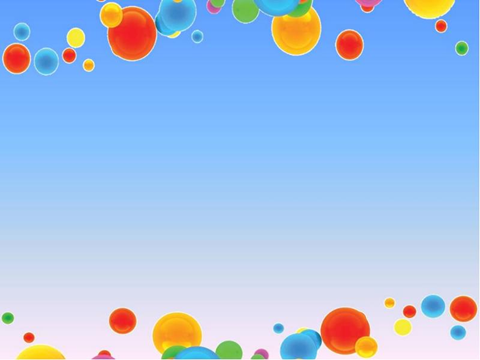 Выполнили:воспитатели1 мл :  
 Марушина Елена  Владимировна
Ростокина Марина Владимировна
Нижний Новгород  2022
Цель:
Развитие тонких движений пальцев рук.
Задачи:
   1. Учить сопоставлять цвет предмета с цветом прищепки;  
    2. Формировать координацию движений пальцев и кистей рук; 
    3. Воспитывать усидчивость, умение принимать воображаемую игровую     ситуацию
    4. Развивать навыки ручной умелости;  
    5. Упражнять в узнавании, дифференциации и проговаривании цвета.
    6.   Обогащать сенсорный опыт детей;
Прищепки - благодатный материал в помощи развития мелкой моторики рук и пальцев. Тренировка пальцев и выполнение ребенком движений руками, вносят бесценный вклад в полноценное развитие головного мозга малыша.
Прищепки способствуют скоординировать движения пальцев, помогают в развитии точности и ловкости,   помогают закреплять сенсорные навыки и пространственные представления, развивают коммуникативную  функцию речи, воображение. Разнообразие прищепок позволяет придумывать самые разные игры.  Играя с прищепками можно заучивать  небольшие стихотворения, тем самым развивать память ребёнка.
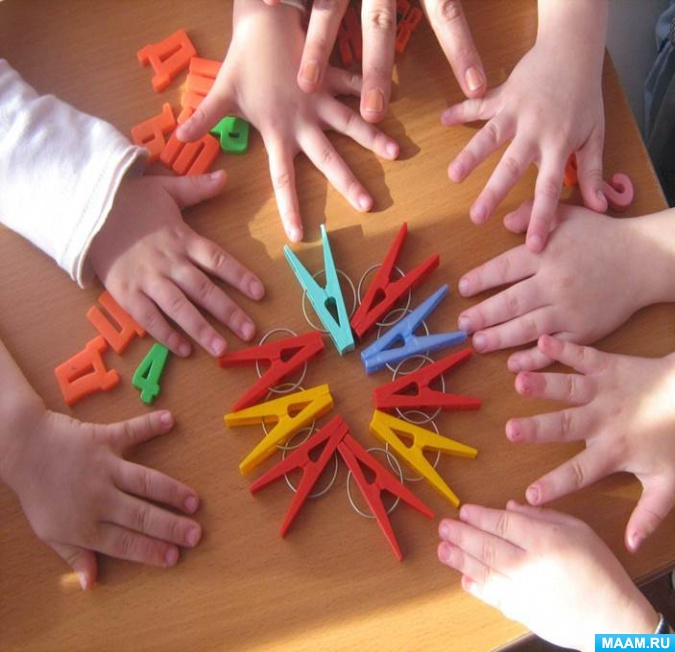 Угадай чей хвост
Разноцветные прищепки
Подбери по цвету
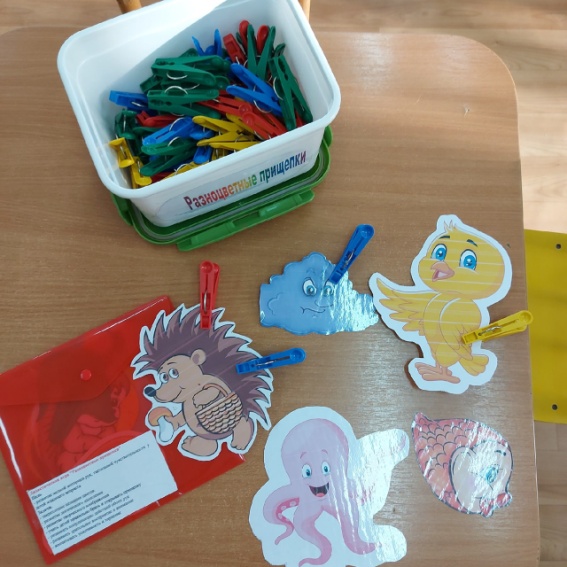 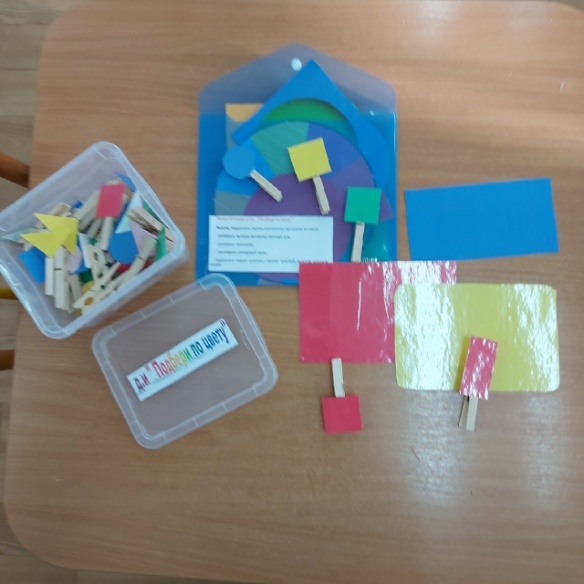 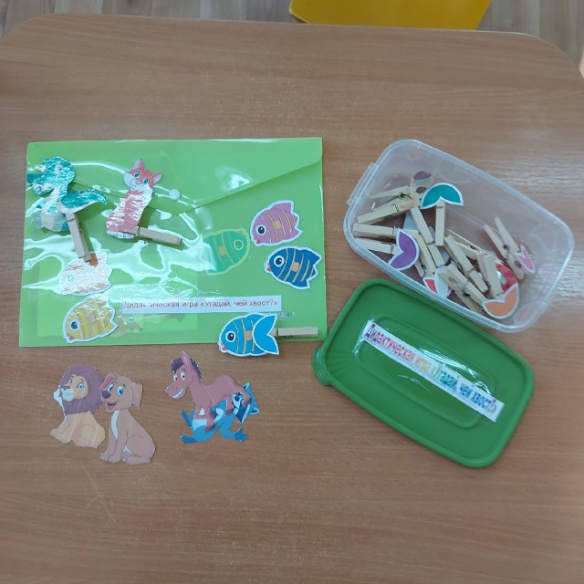 Сенсорный куб
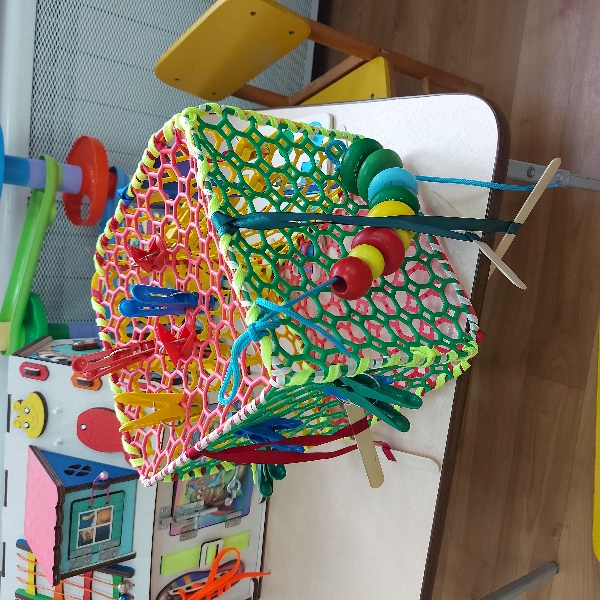 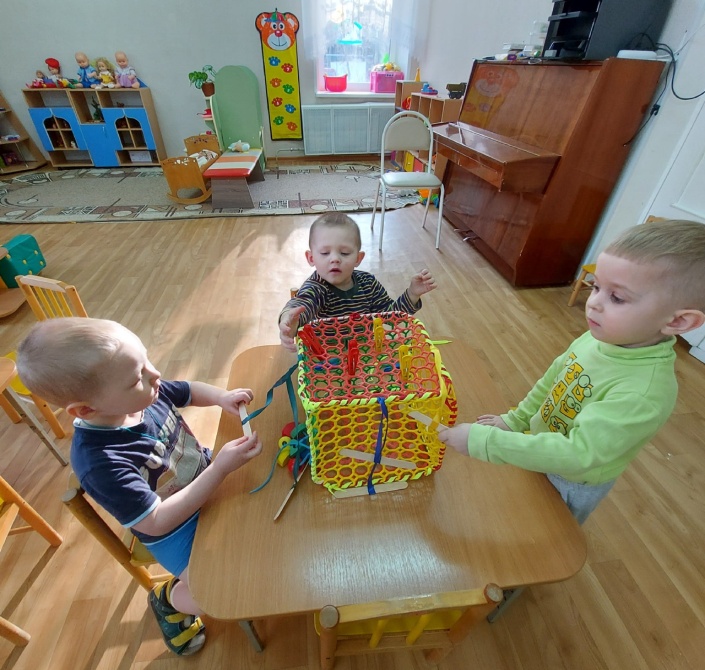 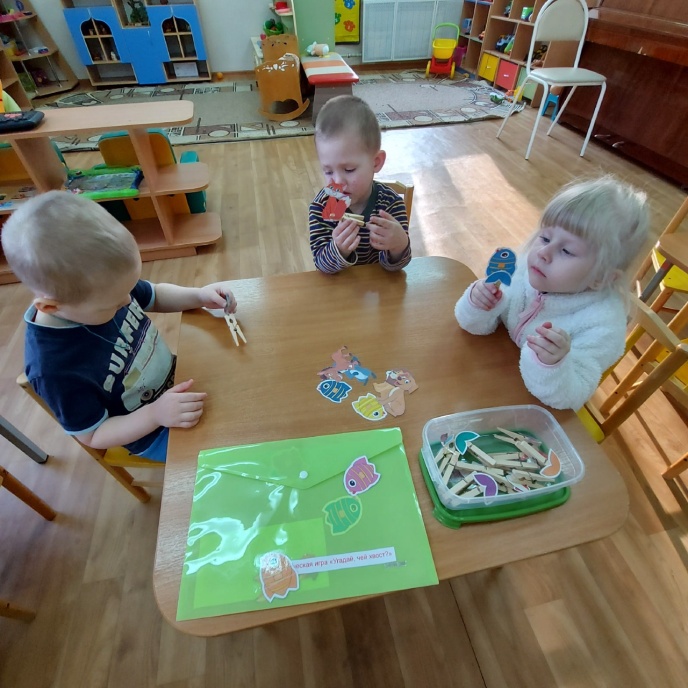 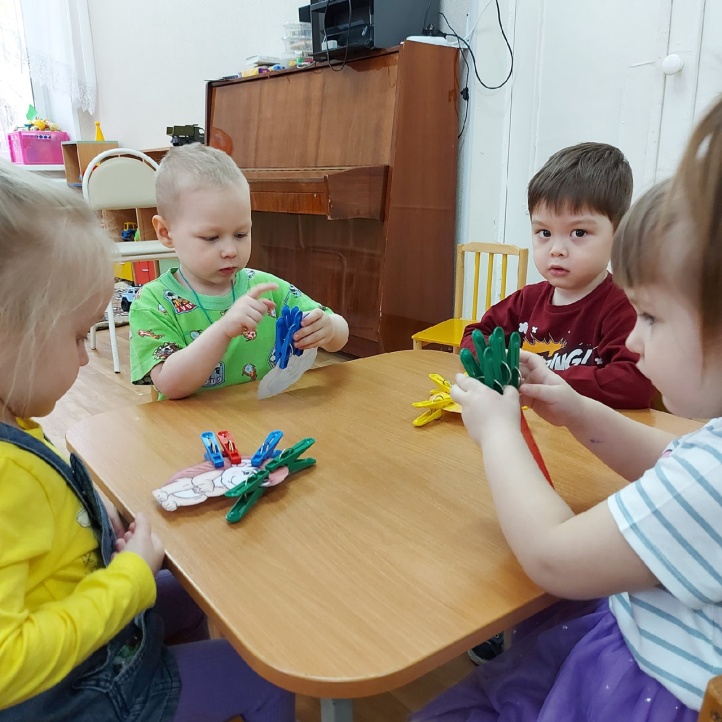 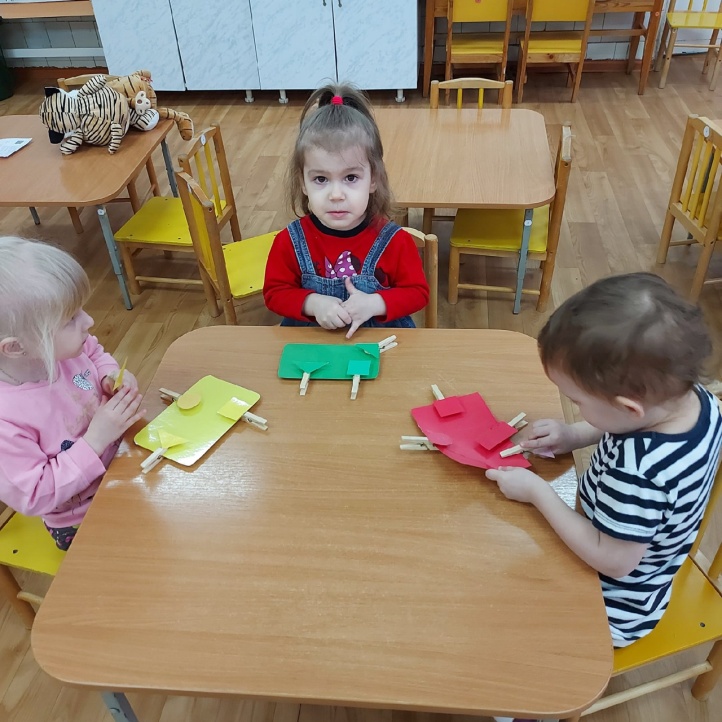 Ожидаемый результат: ребенок видит конечный результат своей деятельности; игровые действия вызывают оживление у детей - развивается эмоциональная сфера, происходит развитие речи - пополнение словарного запаса. Обогащается опыт детей. Формируются элементарные математические навыки. Развивается усидчивость, умение  привильно выполнять заданияю

Как говорил В. А. Сухомлинский: «Источники творческих способностей и дарования детей – на кончиках их пальцев. От пальцев, образно говоря, идут тончайшие ручейки, которые питают источник творческой мысли. Другими словами, чем больше мастерства в детской руке, тем умнее ребёнок».